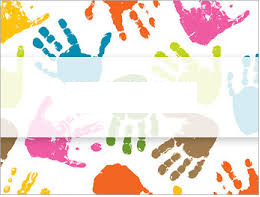 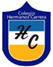 Colegio 
Hermanos Carrera
HISTORIA, GEO. Y C. SOCIALES
SEMANA 31 y 32
Profesora Jefe : Verónica Rosales.
                           Bani Hidalgo.
Asistente: Romané Chamorro
Curso: 2º básico
Recordemos las normas de la sala virtual:
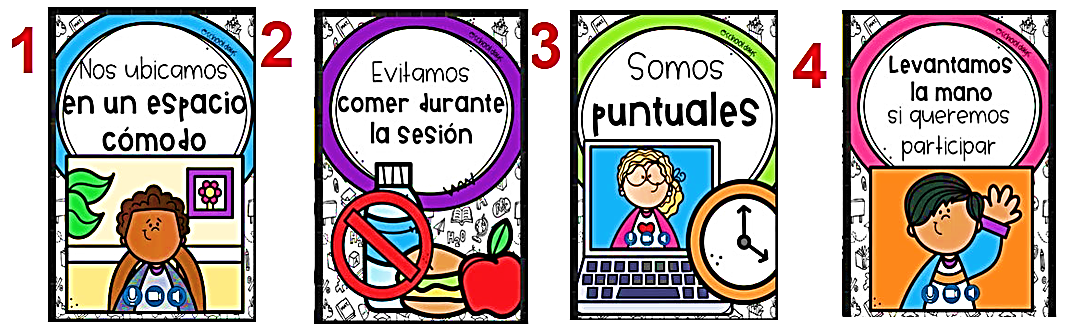 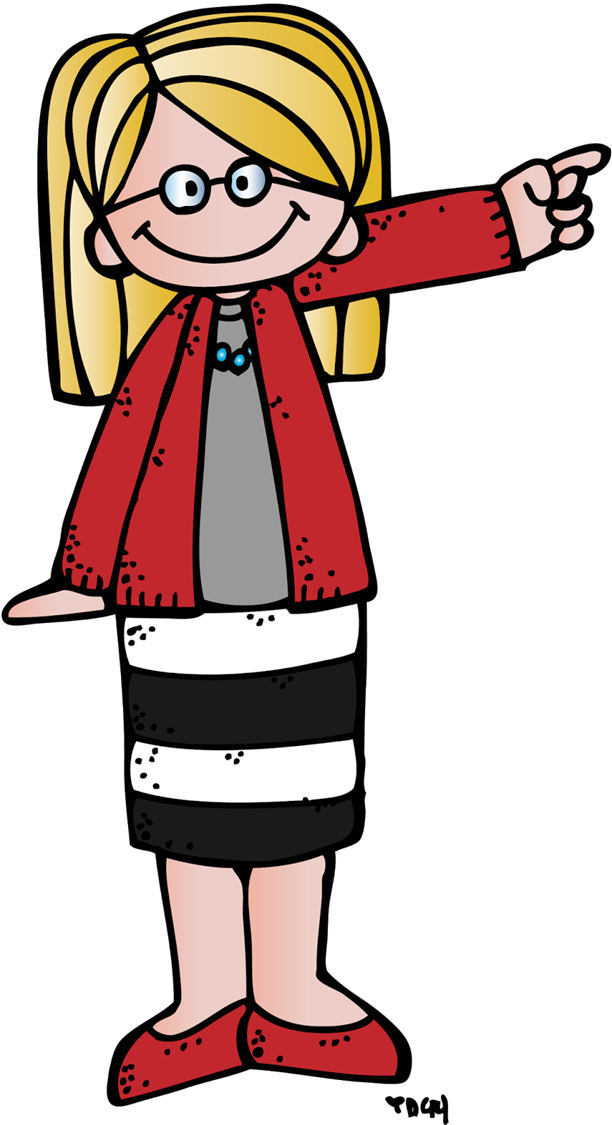 Recordemos las normas de la sala virtual:
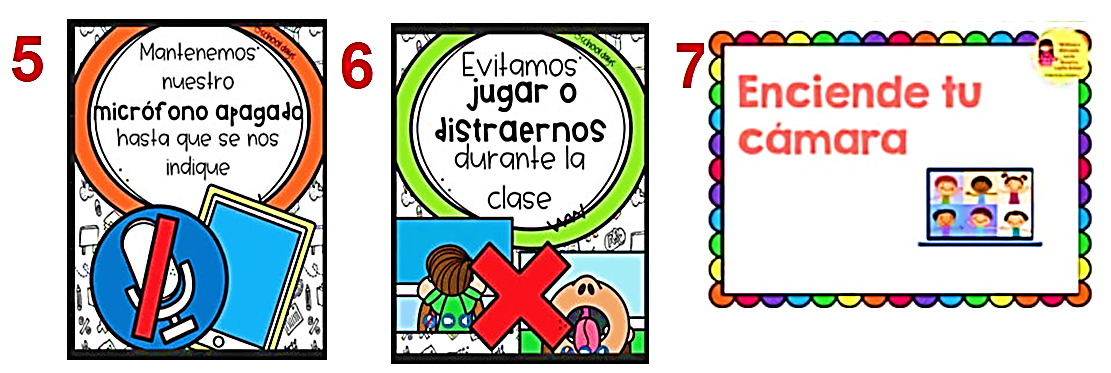 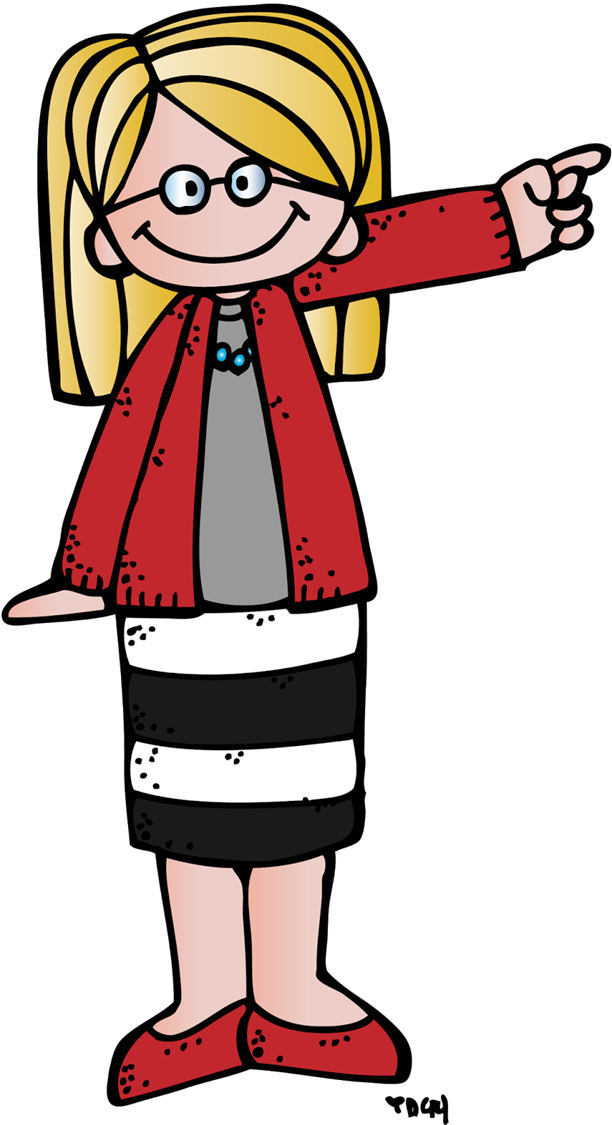 ¿Qué aprenderemos hoy?
Describir características de los pueblos originarios, Zona Sur, manteniendo una actitud de respeto hacia nuestros antepasados.
Verifiquemos si se comprendió el objetivo.
Quién me pude decir con sus palabras 
¿Qué aprenderemos hoy?
Describir
de los pueblos
originarios
características
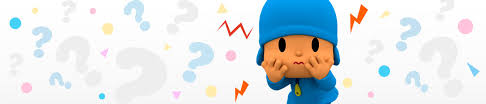 de la Zona Sur.
Actividad:
Como primera actividad, recordemos la fecha y objetivo.
de 2020
Viernes
de noviembre
13
Hoy es:
¿Cómo vamos a trabajar?
1º Vamos a observar la presentación.

2º Vamos a realizar unas actividades en la clase virtual y texto de estudio.

3º Ticket de salida en Classroom.
Pueblos originarios de Chile 
Los pueblos originarios de nuestro país, eran los que vivían en el territorio chileno antes de la llegada de los españoles. Había muchos pueblos diferentes, que se distribuían a lo largo de nuestro territorio. Estos pueblos habitaban diversos paisajes, tenían distintos modos de vida y realizaban distintas actividades. La mayoría de estos pueblos ya no existen. Algunos de los que aún podemos ver son: Diaguitas, Mapuches y Atacameños. De los Yamanas, por ejemplo, se cuentan actualmente algo más de setenta personas.
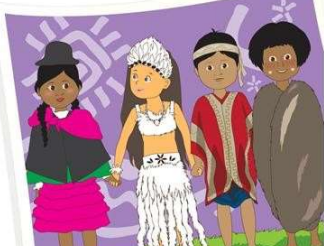 ¿Qué te llama la atención de las siguientes imágenes?
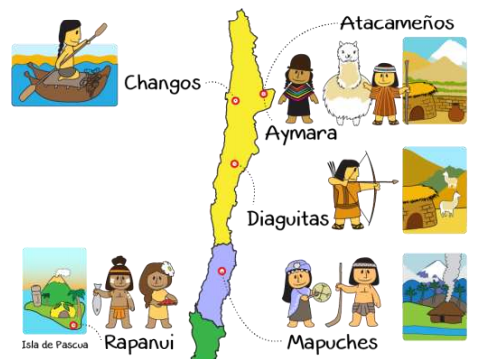 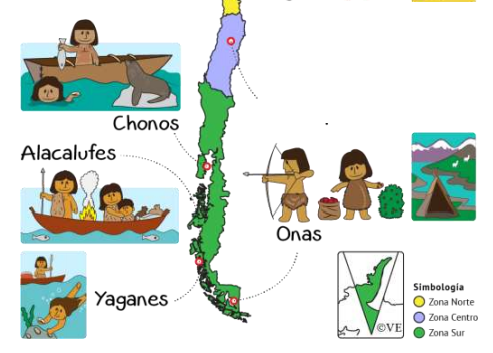 Pueblos originarios de la Zona Sur de Chile.
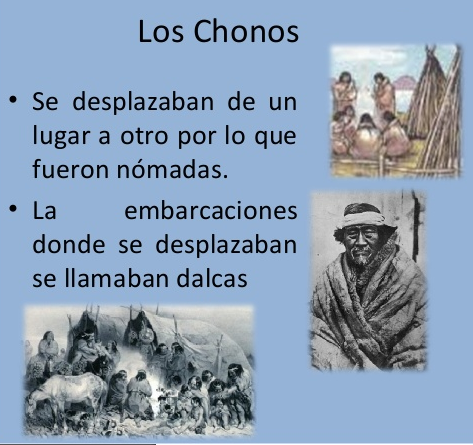 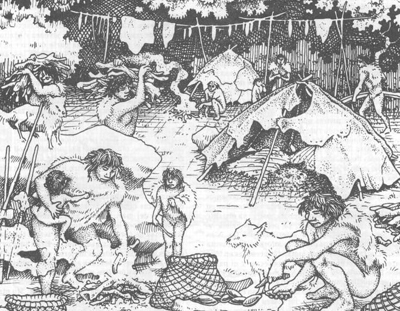 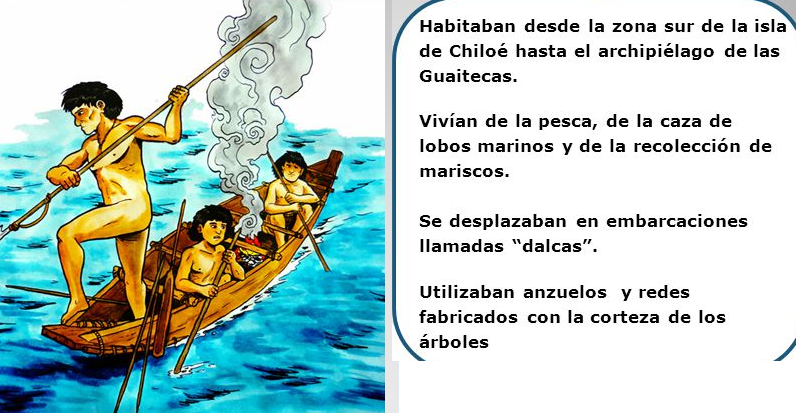 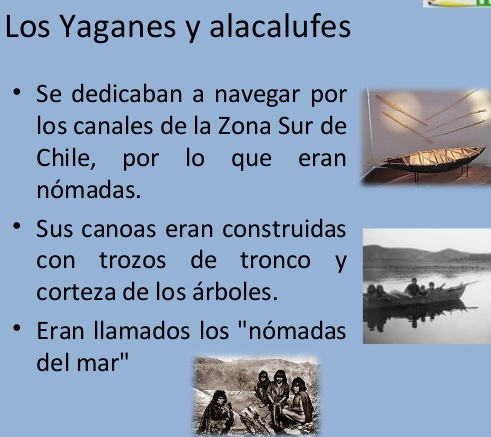 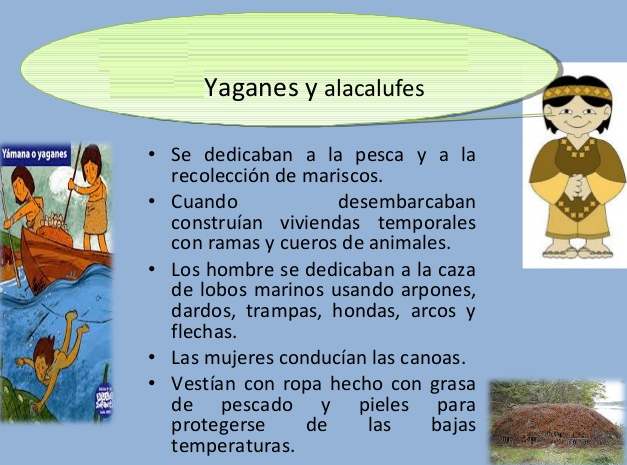 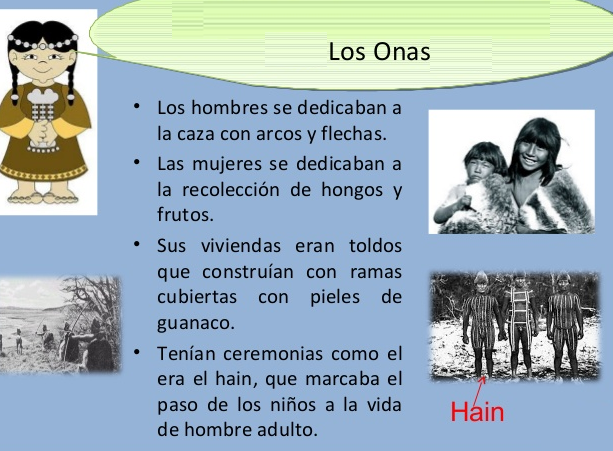 Nómade
ACTIVIDAD

1. Con la información entregada en la guía, une con una línea las características que corresponden a cada pueblo de la Zona Sur Onas, Chonos, Alacalufe y Yaganes.
Nómade
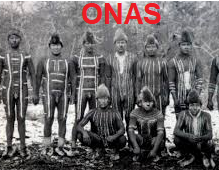 Usaban embarcaciones
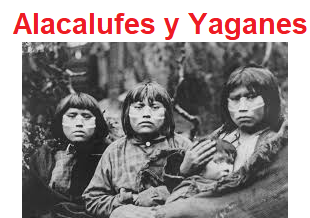 Se dedicaban a la pesca y 
recolección de mariscos.
Se dedicaban a la caza y 
Recolección de hongos y 
Frutos.
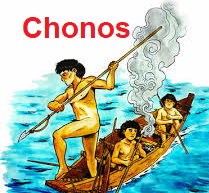 Cazaban con arco y flecha.
2. Une con una línea el dibujo que corresponde al pueblo estudiado:
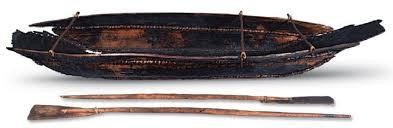 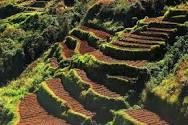 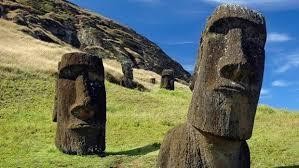 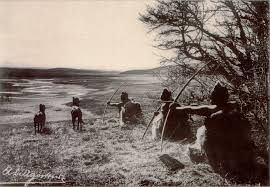 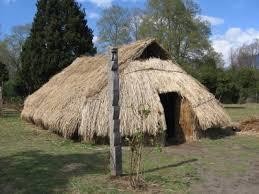 Pueblos originarios de ayer y hoy
Página 70 y 71 del libro:
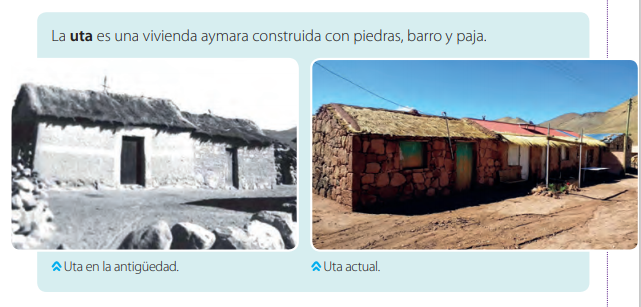 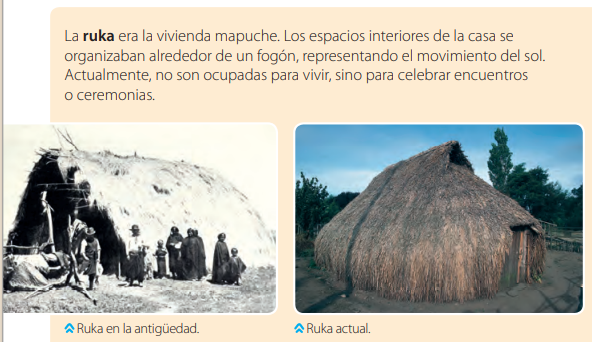 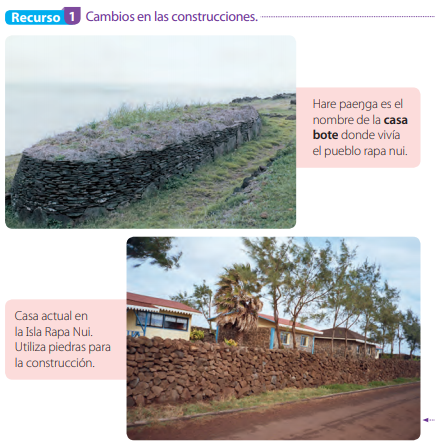 Cosas que han cambiado:
Página 84 y 85
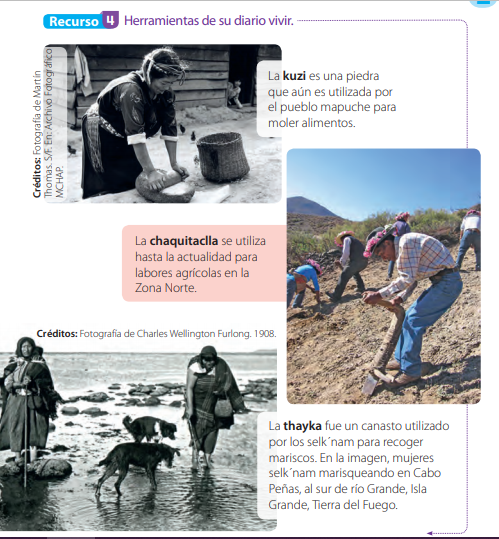 Actividad en tu cuaderno.
En tu cuaderno escribe la fecha y el objetivo de la clase:

Fecha: 13 de noviembre
Objetivo: Describir características de los pueblos originarios, Zona Sur, manteniendo una actitud de respeto hacia nuestros antepasados.

2. Escribe una característica que recuerdes de la clase de los pueblos originarios de la Zona Sur y has un dibujo de cada uno de ellos:
3. Dibujar una ruca antigua y una moderna:
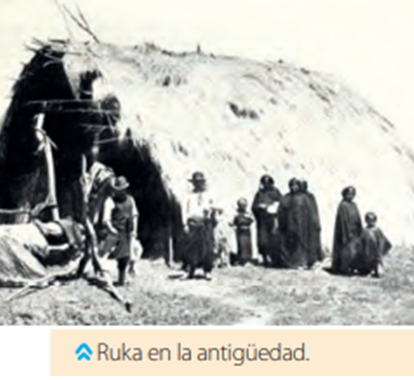 Reflexión de lo aprendido
1. ¿En qué lugar habitaba el pueblo Ona?
a) Zona Norte de Chile
b) En Isla de Pascua, ubicada en el océano atlántico.
c) Zona Sur de Chile
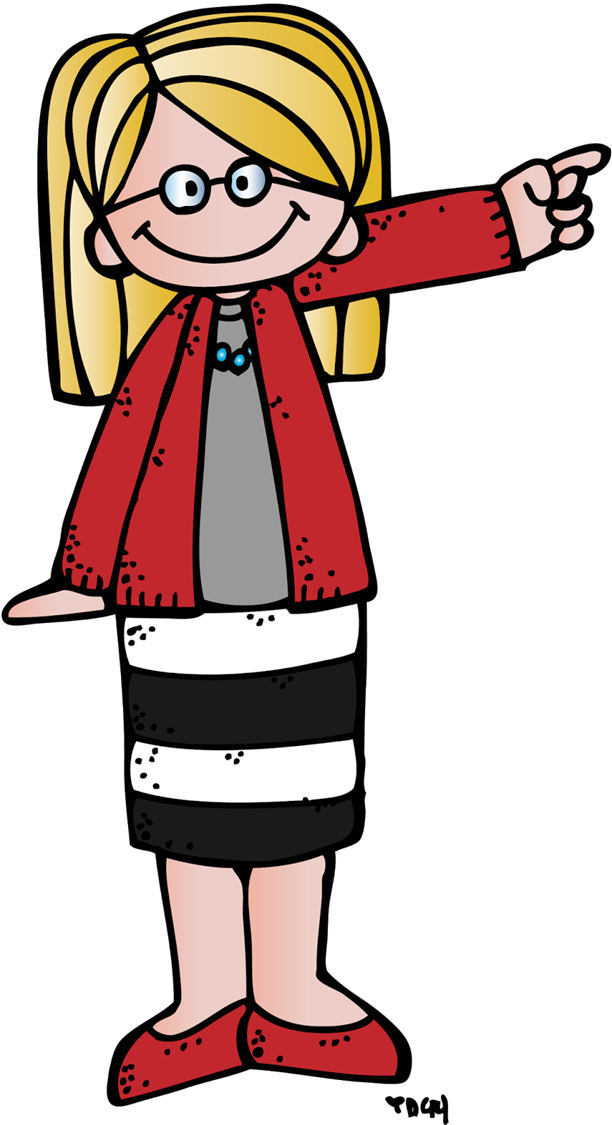 2. ¿Cuál era el pueblo que cazaba con arco y flecha?
 
a) Chonos
b) Onas
c) Alacalufes y Yaganes
3. ¿Estos pueblos se trasladaban de un lugar a otro, por lo tanto eran..?
 
a) Nómades
b) Sedentario
¿Cómo trabajamos hoy?
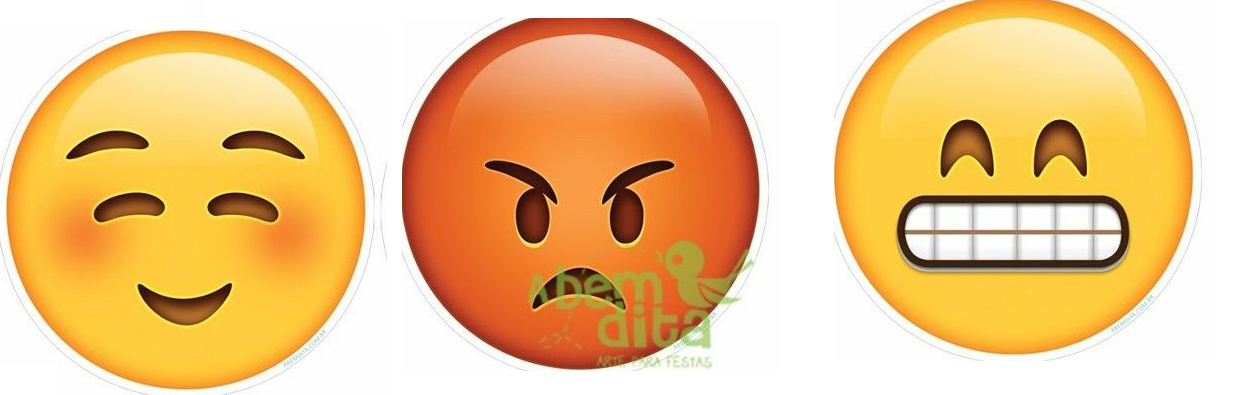 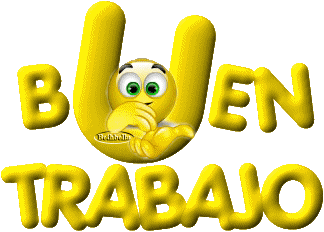